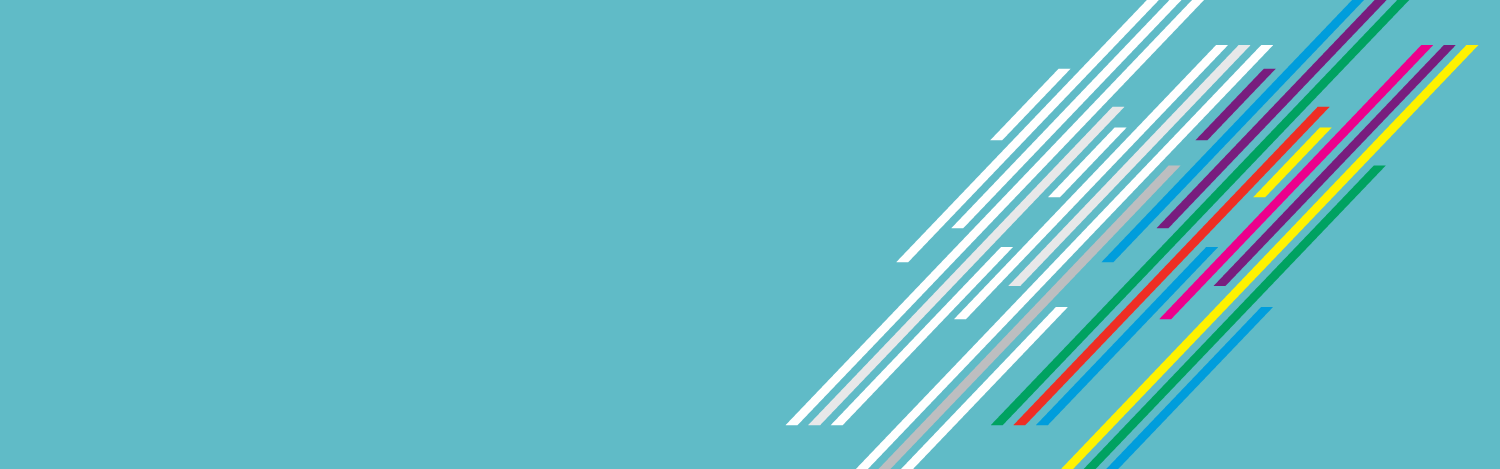 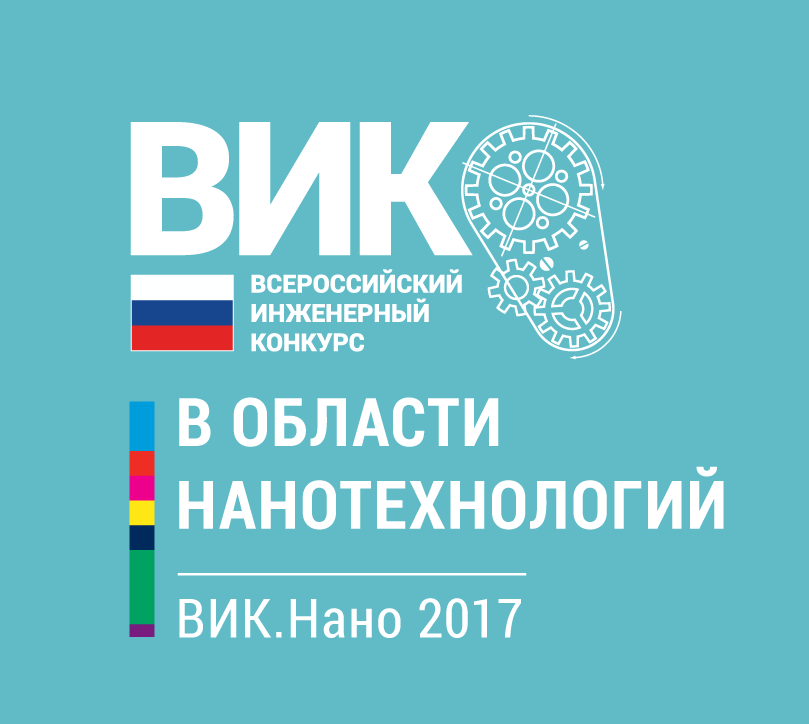 ВСЕРОССИЙСКИЙ ИНЖЕНЕРНЫЙ КОНКУРС В ОБЛАСТИ   НАНОТЕХНОЛОГИЙ ДЛЯ СТУДЕНТОВ И АСПИРАНТОВ 
ВИК.Нано 2017
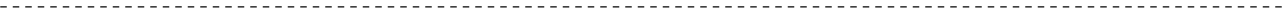 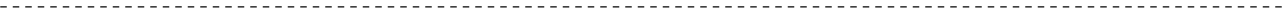 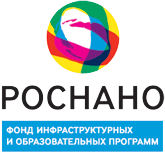 1
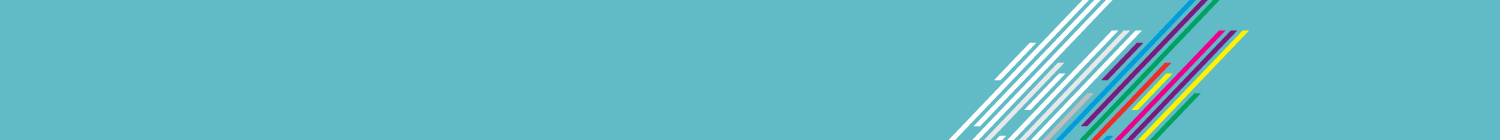 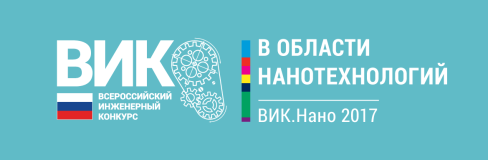 Цели и задачи ВИК.Нано 2017:
Повышение уровня мотивации студентов и аспирантов для работы в сфере наноиндустрии и нанотехнологий 
Выявление перспективных студенческих проектов по созданию новых продуктов и применений в области нанотехнологий
Аккумуляция на предприятиях  наноиндустрии лучших инженерных проектных команд 
Содействие коммерциализации научных разработок студентов и аспирантов 
Содействие коммерциализации результатов научно-исследовательской и инновационной деятельности вузов в области нанотехнологий
     Предмет Конкурса 
	отбор проектов и решений в области применения нанотехнологий по различным технологическим направлениям, актуальным для предприятий наноиндустрии.
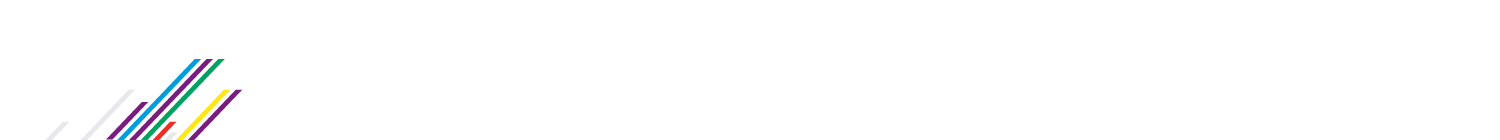 2
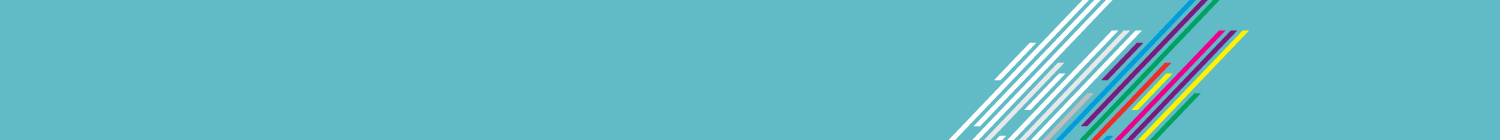 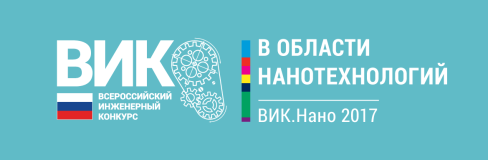 Итоги «ВИК.Нано» 2015-2016 гг
21 регион РФ
29 ведущих инженерных вузов
6 победителей с лучшими проектами и решениями
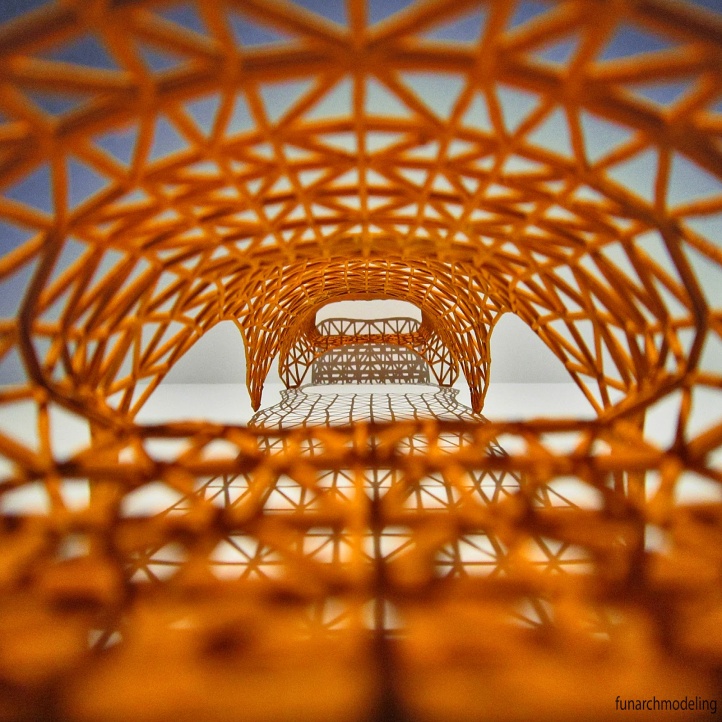 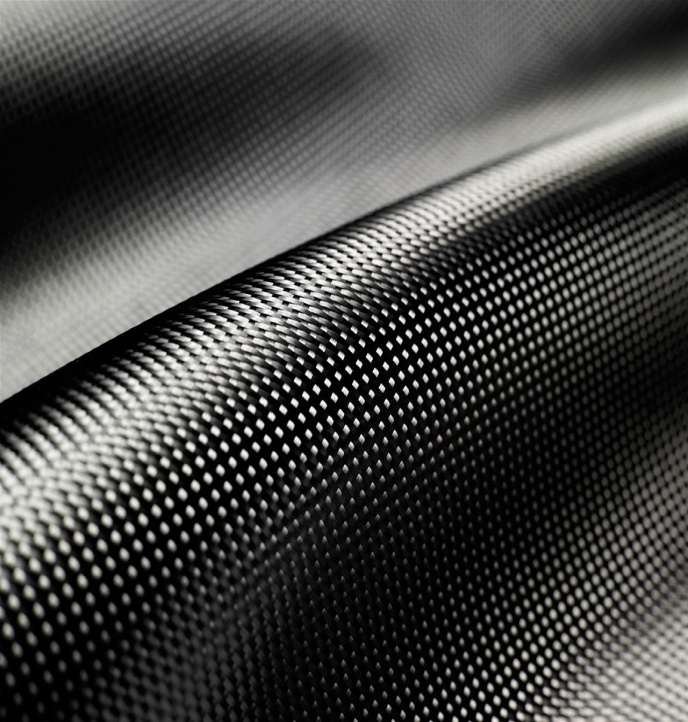 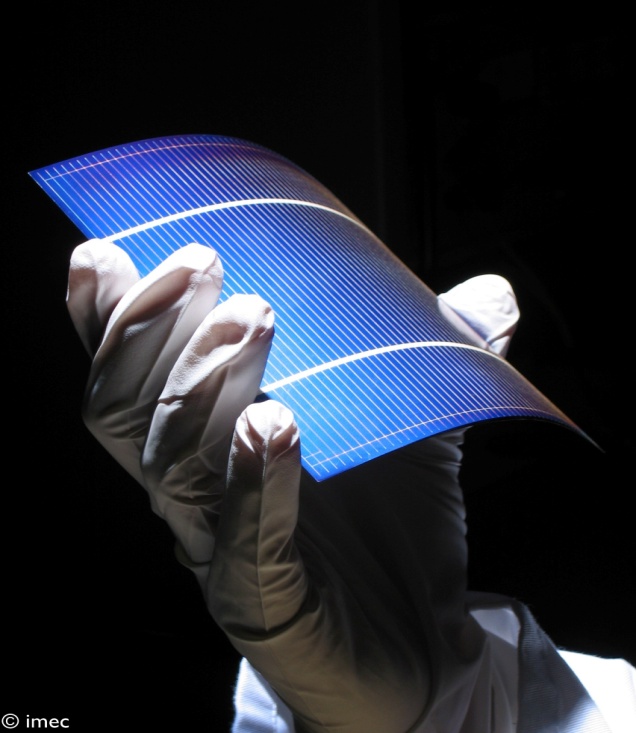 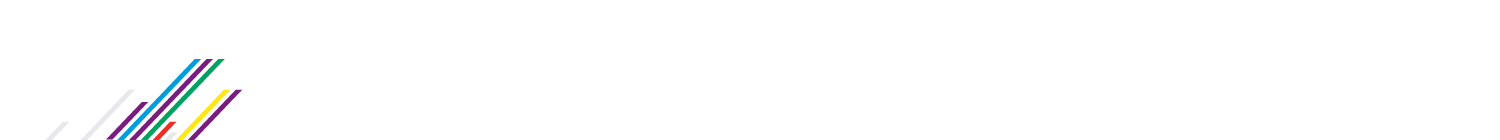 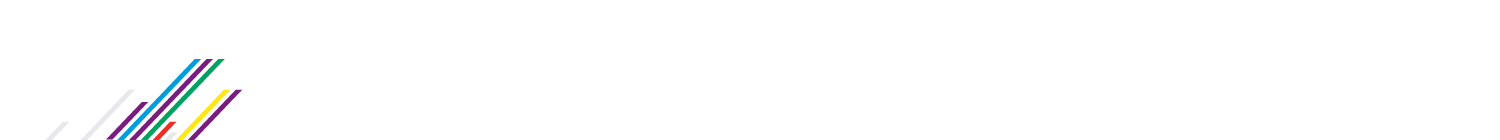 3
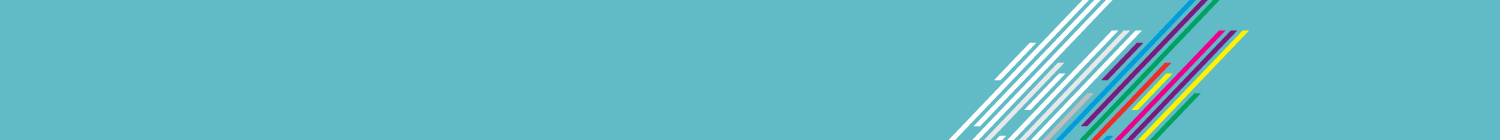 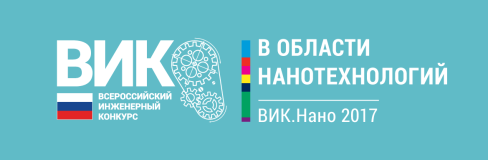 Направления «ВИК.Нано» - 2017
Участниками «ВИК.Нано» могут стать студенты и аспиранты, обучающиеся по инженерным и естественнонаучным специальностям. Участникам Конкурса предстоит искать решения реальных технологических задач, стоящих перед специалистами Фонда и корпоративными партнерами Конкурса.  На конкурс принимаются проекты и решения в технологических областях:
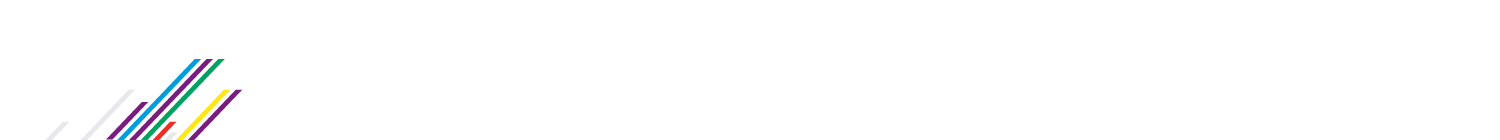 4
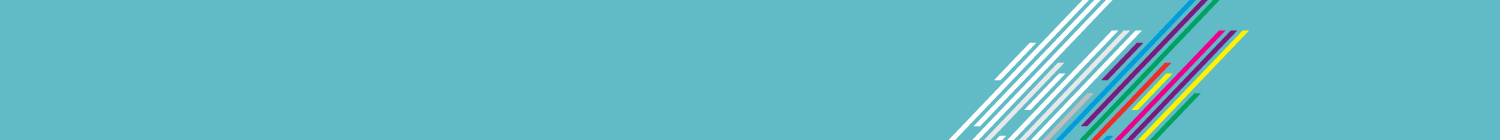 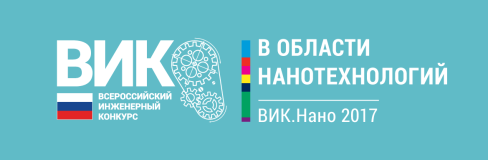 Победителям «ВИК.Нано» - 2017
Для победителей Конкурса будет организован трехдневный технологический  тур по одному из крупнейших мировых центров исследований и инноваций. 
П о итогам ВИК.Нано 2016 трое победителей в начале апреля посетили  технологический кластер бельгийского города Лёвен, где развиваются  сотни высокотехнологичных компаний в сфере электроники, биотехнологий, новых материалов. 
Компании-партнеры конкурса предлагают собственные номинации, в том числе стажировку победителей на своих предприятиях
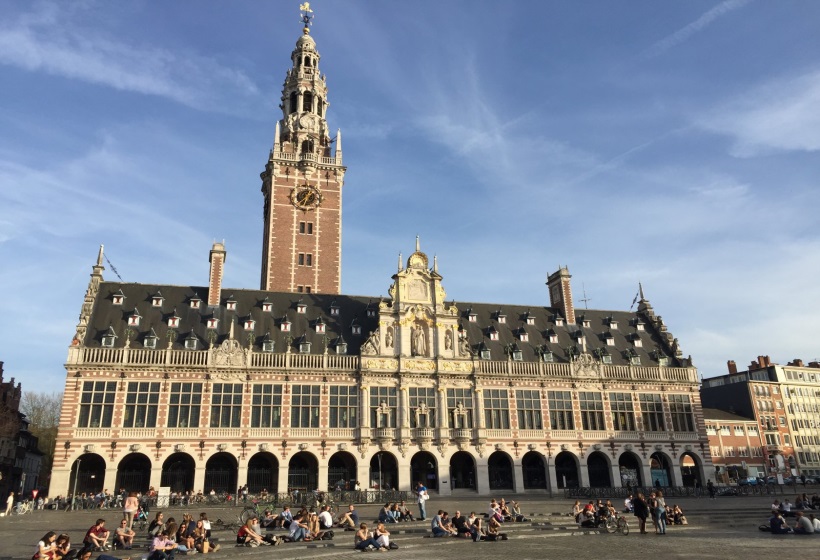 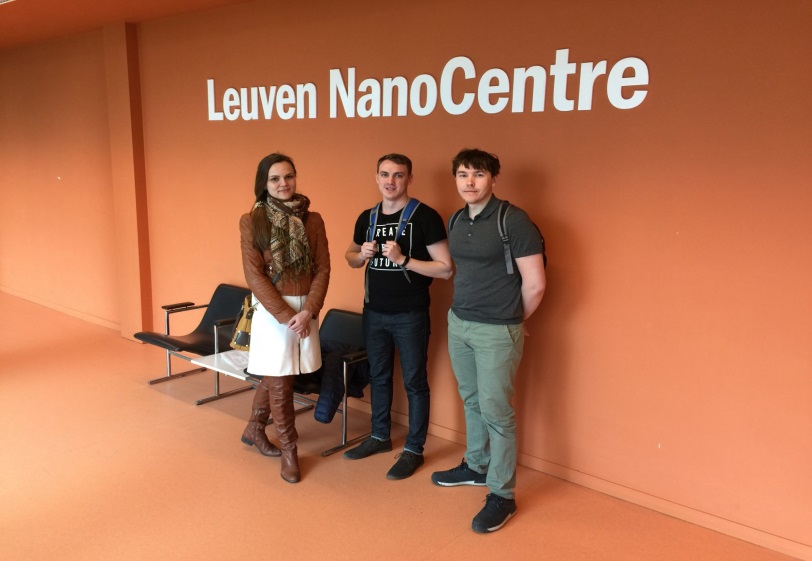 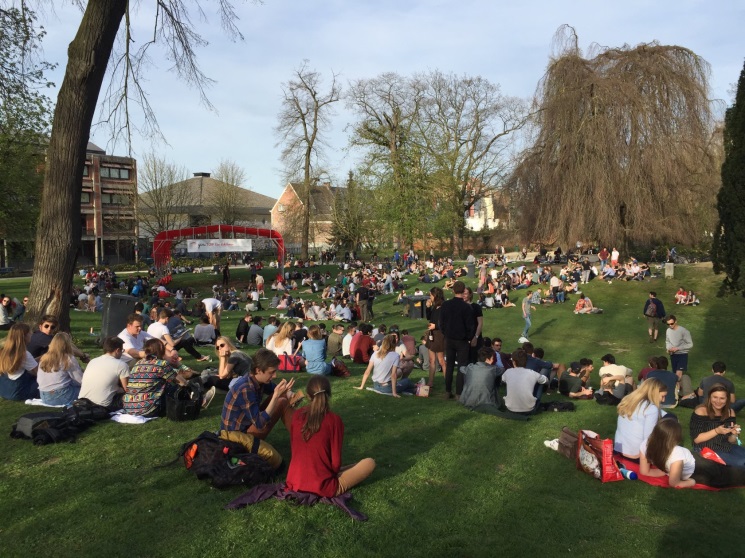 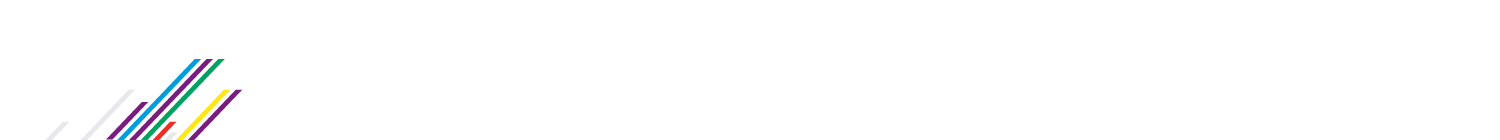 5
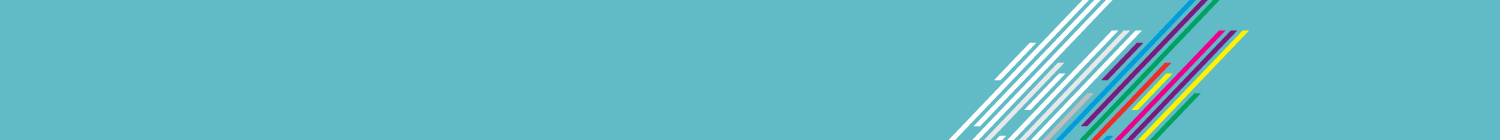 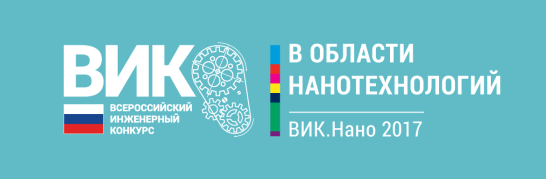 Как стать участником Конкурса
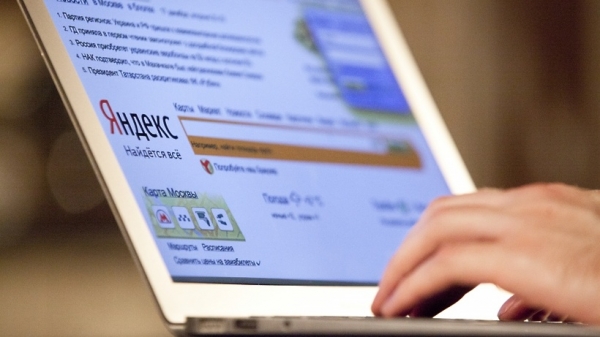 зарегистрироваться на сервисе Таймпад по ссылке https://vik-nano.timepad.ru/event/504869/ или на сайте  www.viknano.ru в период с 16 июня по 03 октября 2017 года
ознакомиться с предложенными задачами и критериями к подаче заявок
отправить решения задач или подать свой проект до 03 октября 2017 года

Внимание! Участники конкурса, чьи проекты и решения допущены до участия в конкурсе, получают возможность дорабатывать свои проекты с менторами и постановщиками задач еще до финального отбора. Соответственно чем раньше будет подана заявка, тем больше шансов на ее успех.
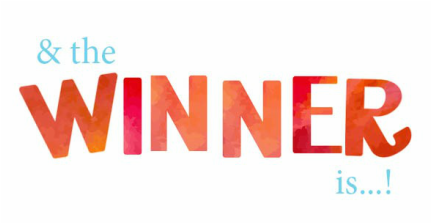 Оплата проезда и проживания финалистов и победителей Конкурса осуществляется из бюджета организаторов конкурса. Оплата проезда и проживания сопровождающих от ВУЗа лиц осуществляется администрацией учебного заведения.
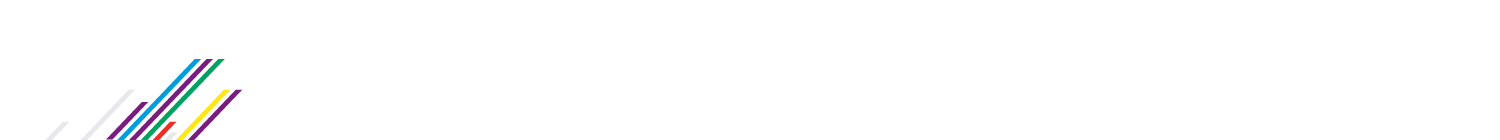 6
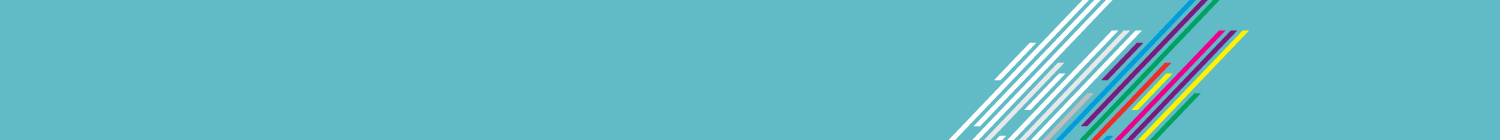 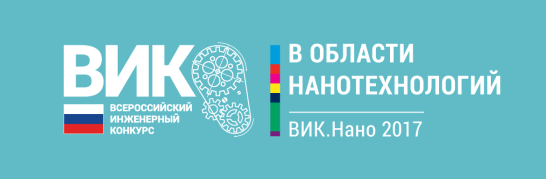 «ВИК.Нано» - 2017 – этапы конкурсного отбора/1
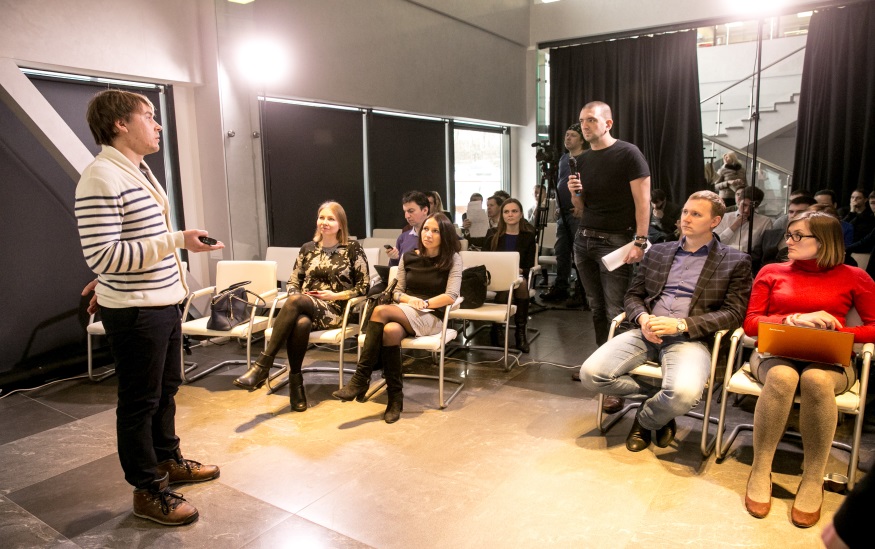 16 июня-3 октября 2017
Подача заявок, предварительная оценка поступивших заявок на соответствие критериям конкурса 

Октябрь 2017
Оценка зарегистрированных заявок:  проведение заочного рейтингования с последующим телефонным собеседованием. В финал выходят не менее 15 участников

Октябрь-декабрь 2017
Для финалистов Конкурса организуется менторская и акселерационная программы по доработке проектов и подготовке к финальному выступлению (вебинары, семинары, очные тренинги)

Декабрь 2017
Финал Конкурса
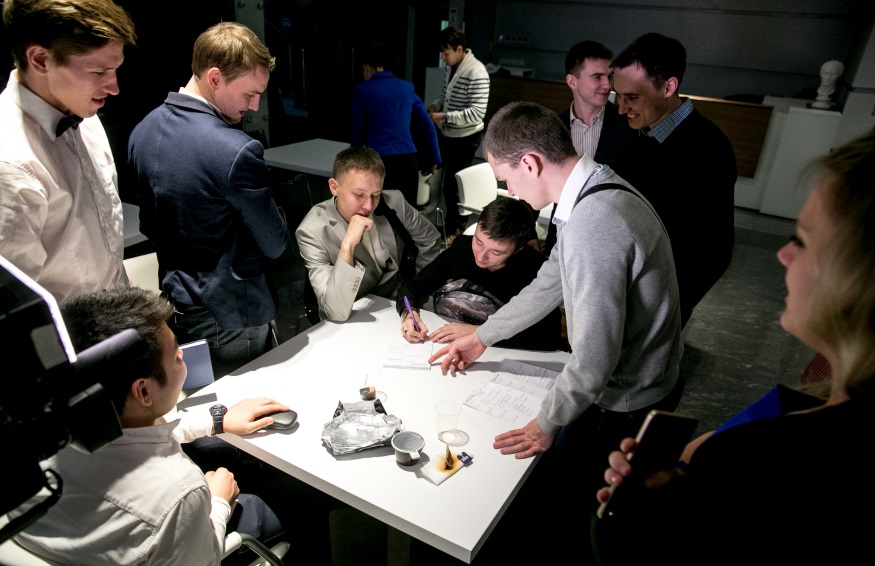 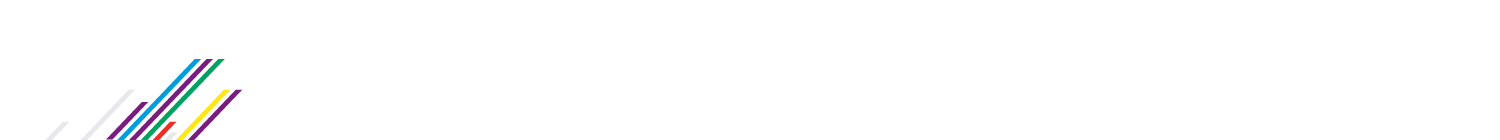 7
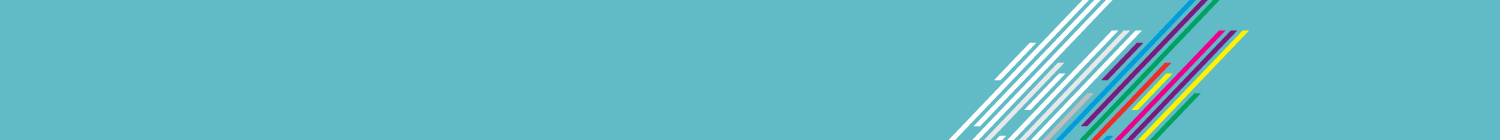 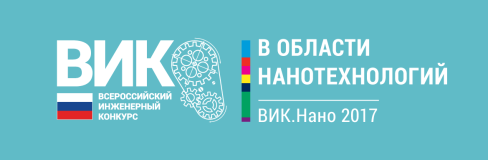 «ВИК.Нано» - 2017 – мероприятия конкурсной программы
Место проведения мероприятий: Москва, просп. 60-летия Октября, 10а.
Таймлайн
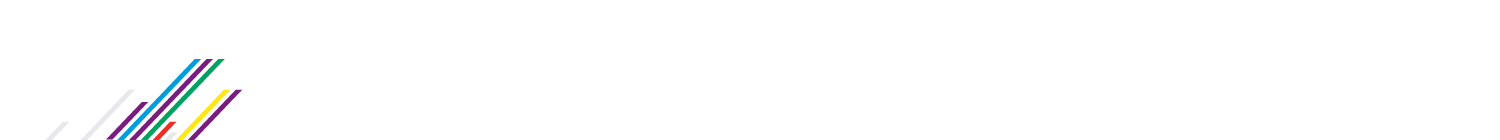 8
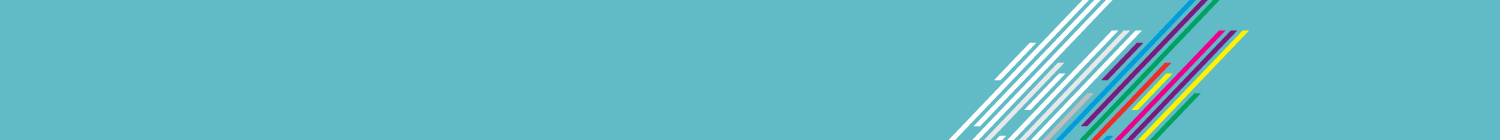 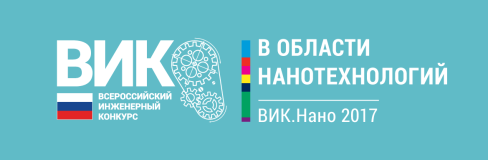 Приглашаем вас принять участие в конкурсе
Контактная информация

Готова Наталья
Natalya.gotova@gmail.com
+7 (963) 668-71-52
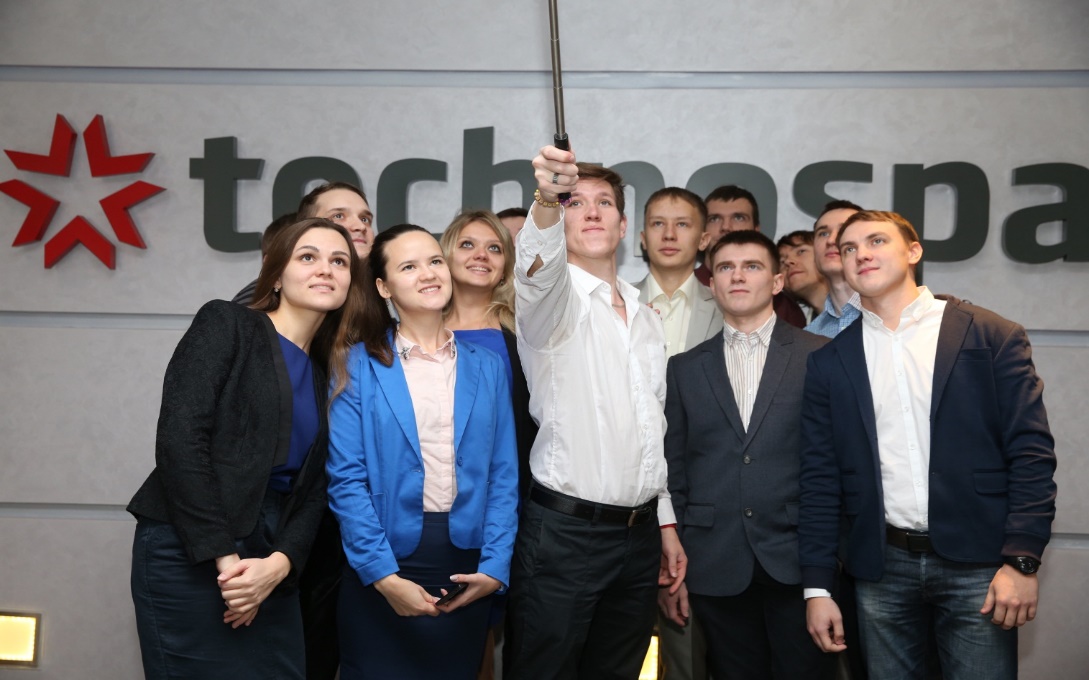 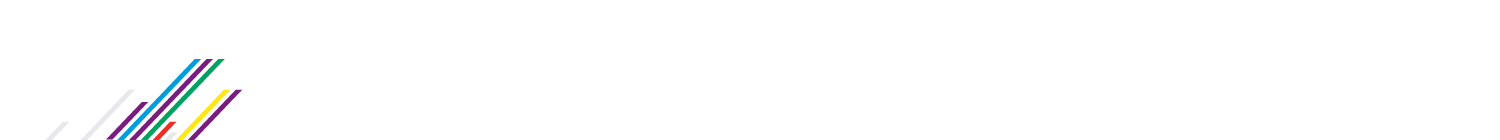 9